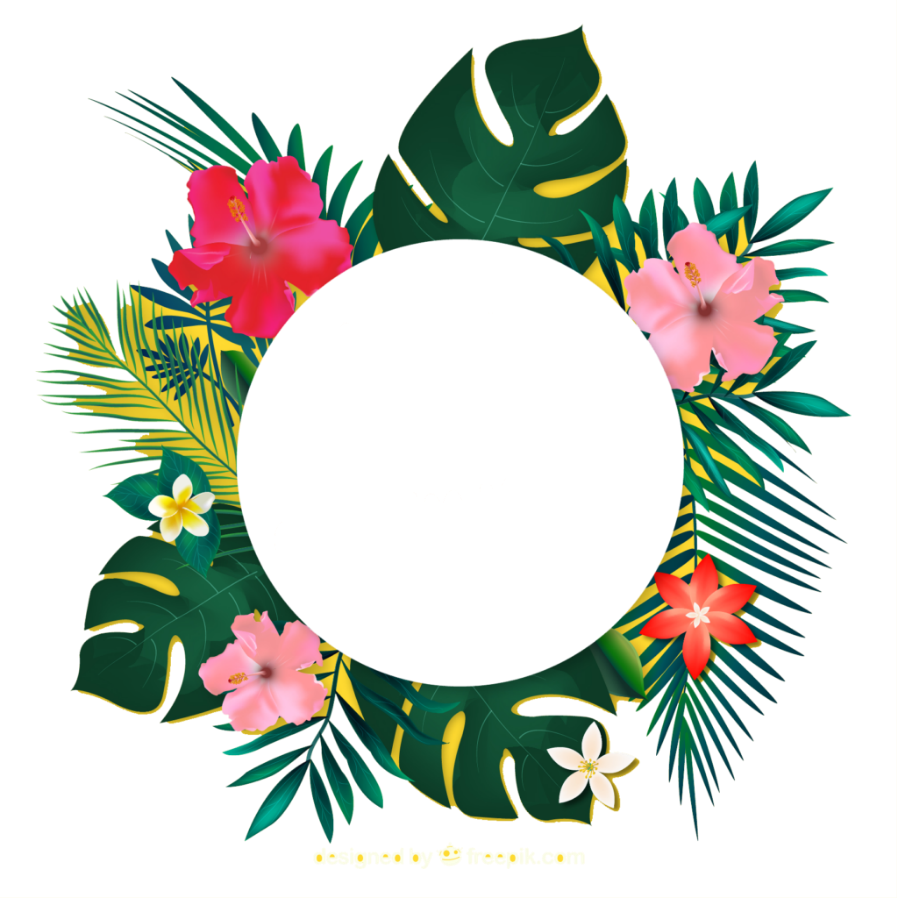 COC
KOMPETENSI YANG DIBUTUHKAN KEBIDANAN DI RUMAH
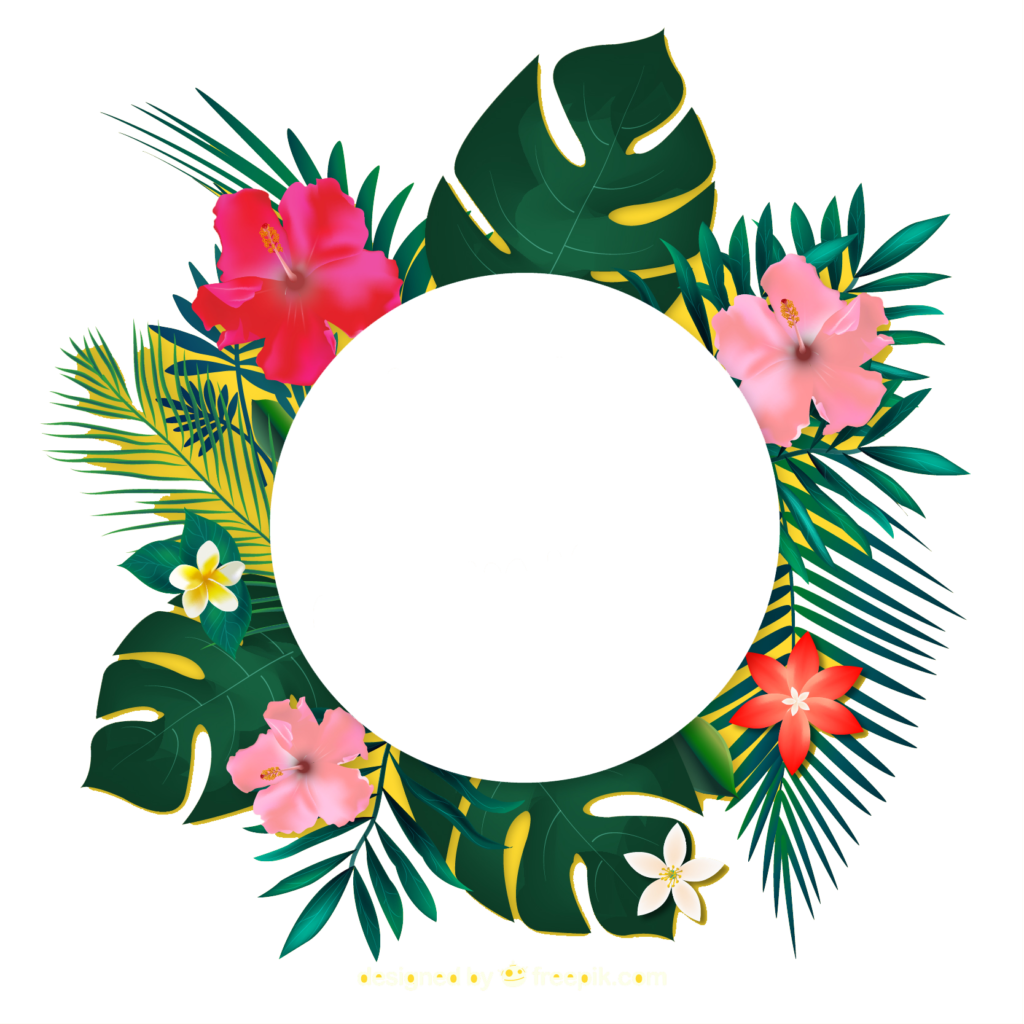 SIAPA BIDAN  ????
LULUS PENDIDIKAN BIDAN
Memiliki kompetensi dan kualifikasi untuk 
diregister, sertifikasi, lisensi untuk praktek
PEREMPUAN
PROFESIONAL
AKUNTABEL & BERTANGGUNGJAWAB
Pemberdayaan, dukungan, Nasehat, sepanjang siklus  Kes reproduksi perempuan
MITRA 
PEREMPUAN
Pencegahan, Promotif, pelayanan esensial normal, bayi&balita Deteksi dini komplikasi Melaksanakan Tindakan Kegawat daruratan, Rujuk
PROVIDER
TUGAS PENTING
Konseling dan Pendidikan Kesehatan
2
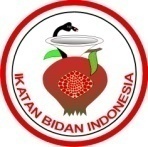 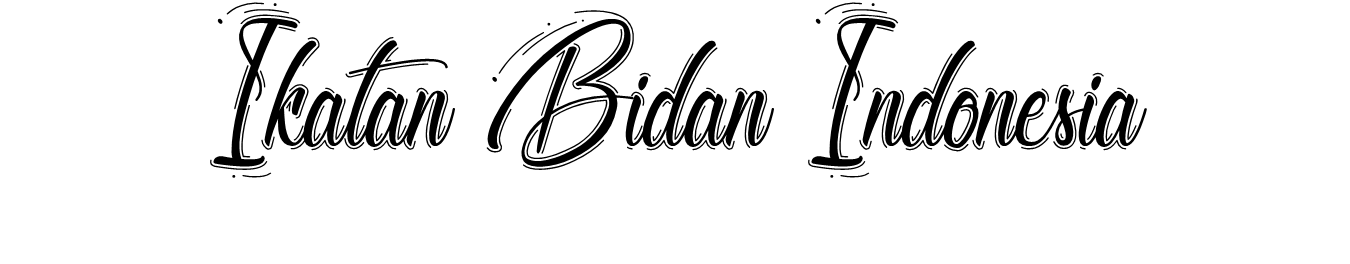 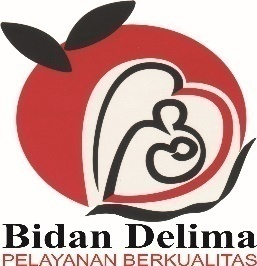 Bidan adalah 
    Tenaga professional yang bertanggung jawab dan akuntabel yang bekerja sebagai mitra perempuan untuk memberikan dukungan, asuhan dan nasehat selama masa pra hamil,  hamil, bersalin,  nifas dan masa antara serta memfasilitasi dan memimpin persalinan normal atas tanggung jawab sendiri dan memberikan asuhan kepada bayi dan anak balita

 (sumber: AD-ART IBI tahun 2013-2018)
Kompetensi Bidan
Pengertian Kompetensi Bidan Kompetensi merupakan kemampuan individu untuk melaksanakan tugas dan peran dengan mengintegrasikan pengetahuan, keterampilan, sikap dan nilai pribadi serta kemampuan membangun pengetahuan dan keterampilan berdasarkan pengalaman dan prosespembelajaran yang pernah dilakukan. Roe (dalam Jannah, 2016).
Menurut Wibowo (2007) menyebutkan bahwa kompetensi adalah suatu kemampuan untuk melaksanakan pekerjaan atau tugas yang dilandasi atas keterampilan dan pengetahuan serta didukung oleh sikap kerja yang ditunjukkan sebagai bentuk profesionalisme dalam suatu bidang tertentu.
Mufdilah (2009) mengatakan bahwa kompetensi bidan adalah kemampuan dan karakteristik yang meliputi pengetahuan, keterampilan dan prilaku yang harus dimiliki oleh seorang bidan dalam melaksanakan praktek kebidanan secara aman dan bertanggung jawab pada berbagaitatanan pelayanan kesehatan.
Dari beberapan pengertian tersebut dapat disimpulkan bahwa kompetensi bidan adalah kemampuan dan karakteristik yang meliputi pengetahuan, keterampilan dan prilaku yang harus dimiliki oleh seorang bidan untuk melaksanakan tugas-tugasnya sesuai standar kompetensi profesi bidan.
ask Skill
Task Management Skill
Dimensi Kompetensi Asuhan Kebidanan
Transfer Skills
Contingency Management Skill
Job/Role Environment Skill
ask Skill : mampu melakukan atau melaksanakan asuhan kebidanan pemeriksaan fisik ibu hamil
Task Management Skill : mengidentifikasi secara dini pola persalinan abnormal dan kegawatdaruratan dengan intervensi sesuai SOP atau rujukan yg tepat
Contingency Management Skill : mampu memimpin persalinan dalam kondisi bersih, aman dan menangani situasi kegawatdaruratan bersama tim kebidanan
Job/Role Environment Skill: menangani K3 (Kesehatan dan Keselamatan Kerja), keadaan di ruang bersalin pasca persalinan ibu, agar tetap bersih dan tidak membahayakan dirinya dan rekan sekerja
Transfer Skills : memindahkan ibu nifas dan bayi pasca persalinan keruang perawatan ibu dan ana
Lahirnya kompetensi bidan di Indonesia tidak terlepas dari Permenkes 572 Tahun 1996tentang Registrasi Praktik Bidan, kompetensi bidan yang disusun oleh ICM pada Februari1999, kompetensi bidan Indonesia yang disahkan pada KONAS IBI XII di Denpasar Bali,Peraturan Kepmenkes RI No. 900/Menkes/SK/II/2002 tentang kewenangan praktik bidan danKeputusan Menteri Kesehatan Republik Indonesia Nomor: 369/Menkes/SK/III/2007 TentangStandar Profesi Bidan. Kompetensi Bidan ini merupakan acuan Bidan dalam melakukanasuhan kebidanan kepada individu, keluarga dan masyarakat.:
Standar profesi bidan, bahwa kompetensi bidan yang harus dimiliki adalah sebagai berikut:
	Kompetensi ke 1: Bidan mempunyai persyaratan pengetahuan dan keterampilan dari ilmu sosial, kesehatan masyarakat dan etik yang membentuk dasar dari asuhan yang bermutu tinggi, sesuai dengan budaya untuk wanita, bayi baru lahir dan keluarganya.

	Kompetensi ke 2: Bidan memberikan asuahan yang bermutu tinggi, pendidikan kesehatan yang tanggap terhadap budaya dan pelayanan menyeluruh di masyarakat dalam rangka untuk meningkatkankehidupan keluarga yang sehat, perencanaan kehamilan dan kesiapan menjadi orang tua.
Next….
Kompetensi ke 3: Bidan memberi asuhan antenatal bermutu tinggi untuk mengoptimalkan kesehatan selama kehamilan yang meliputideteksi dini, pengobatan atau rujukan.
	
	Kompetensi ke 4: Bidan memberikan asuhan yang bermutu tinggi, tanggap terhadap kebudayaan setempat selama persalinan, memimpin suatu persalinan yang bersih dan aman, menangani situasi kegawat daruratan tertentu untuk mengoptimalkan kesehatan wanita dan bayinya yang baru lahir.
Kompetensi ke 5 yaitu: Bidan memberikan asuhan pada ibu nifas dan menyusui yang bermutu tinggi, tanggap terhadap budaya setempat.

Kompetensi ke 6: Bidan memberikan asuhan yang bermutu tinggi, komprenshensif pada bayi baru lahir sehat, sampai dengan umur 1 bulan.
Kompetensi ke 7 yaitu: Bidan memberikan asuhan yang bermutu tinggi, komprehensif pada bayi dan balita sehat (1 bln - 5 thn).
NEXT…
Kompetensi ke 8 yaitu: Bidan memberikan asuhan yang bermutu tinggi, komprehensif pada keluarga, kelompok dan masyarakat sesuai budaya setempat.

	Kompetensi ke 9 yaitu: Bidan melaksanakan asuhan kebidanan pada wanita/ibu dengan gangguan reproduksi.
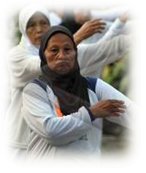 Lansia
Continuum of Care
Pelayanan bagi  anak SMP/A & remaja
Kualitas
Degenerasi
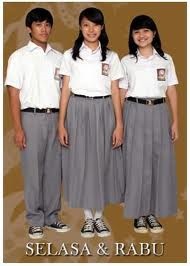 Pelayanan bagi  anak SD
Kespro remaja 
Konseling: Gizi HIV/AIDS,      NAPZA dll
Fe
1000 hari pertama kehidupan
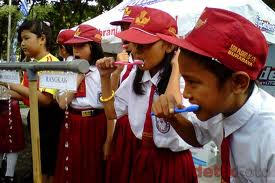 Pelayanan bagi  balita
Penjaringan
Bln Imunisasi Anak Sekolah
Upaya Kes Sklh
PMT
Pelayanan bagi bayi
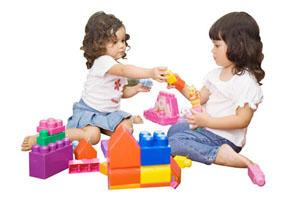 Persalinan, nifas & neonatal
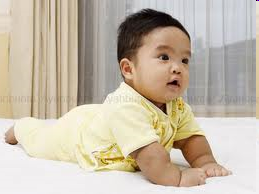 Pemeriksaan Kehamilan
Pemantauan pertumbuhan & perkembangan
PMT
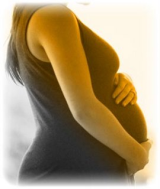 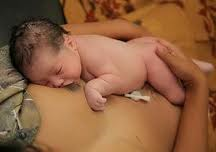 Pelayanan 
PUS & WUS
ASI eksklusif
Imunisasi dasar lengkap
Pemberian makan
Penimbangan
Vit A
MTBS
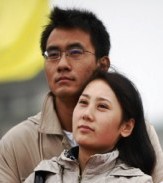 Inisiasi Menyusu Dini
Vit K 1 inj
Imunisasi Hep B
Rumah Tunggu
Kemitraan Bidan Dukun
KB pasca persalinan
PONED-PONEK
P4K
Buku KIA
ANC terpadu
Kelas Ibu Hamil
Fe & asam folat
PMT ibu hamil
TT ibu hamil
Konseling
Pelayanan KB
PKRT
[Speaker Notes: Dalam upaya meningkatkan akses dan kualitas pelayanan kesehatan ibu dan anak, dilakukan dengan pendekatan Continuum of Care yang dimulai sejak masa pra hamil, hamil, bersalin dan nifas, bayi, balita, hingga remaja (pria dan wanita usia subur). 

Pada masa pra hamil, program ditujukan bagi pasangan usia subur (PUS) melalui program keluarga berencana, yang diarahkan menggunakan metode kontrasepsi jangka panjang (MKJP). Dengan demikian, diharapkan setiap PUS dapat merencanakan kehamilannya dengan baik dan terhindar dari kehamilan yang tidak diinginkan (KTD). Untuk PUS juga dikembangkan Pelayanan Kesehatan Reproduksi Terpadu (PKRT) di Puskesmas.

Pada masa kehamilan, program ditujukan untuk menjaga kesehatan ibu dan janin yang dikandungnya, dan apabila terdapat komplikasi atau faktor risiko diupayakan dapat dideteksi secara dini dan dilakukan intervensi. Kegiatan yang dilakukan meliputi Program Perencaan Persalinan dan Pencegahan Komplikasi (P4K), pelayanan antenatal terpadu (HIV, malaria, gizi, dll), dan pelaksanaan kelas ibu hamil.

Pada tahap persalinan dan nifas, diupayakan agar setiap persalinan ditolong oleh tenaga kesehatan di fasilitas pelayanan kesehatan. Upaya tersebut antara lain dilakukan melalui pengembangan rumah tunggu kelahiran di daerah dengan akses sulit dan kemitraan bidan dan dukun untuk daerah dengan proporsi persalinan oleh dukun masih tinggi. Setelah melahirkan, diupayakan agar setiap ibu mendapat pelayanan nifas, termasuk KB pasca persalinan.

Apabila terjadi komplikasi pada masa kehamilan, persalinan, dan nifas, maka perlu dirujuk dan mendapatkan penanganan tepat waktu di fasyankes dasar (Puskesmas PONED) maupun fasyankes lanjutan (RS PONEK).]
evidence basedStudents’ Understanding Of “Women-centred Care Philosophy” In Midwifery Care Through Continuity Of Care (Coc) Learning Model: A Quasi-experimental StudyYanti Yanti 1* , Mora Claramita 2 , Ova Emilia 3 And Mohammad Hakimi 4
There were no significant differences between the groups before interventon. There were significantdifferences between the two groups after clinical training (p < 0.01). The mean post-clinical score of students usingall five aspects of the CoC clinical learning model (15.96) was higher than that of the students in the control group(10.65). The CoC clinical learning model was shown to be a unique learning opportunity for students to understandthe philosophy of midwifery. Being aligned with midwifery patients and developing effective relationships withthem offered the students a unique view of midwifery practice. This also promoted an increased understandingof the philosophy of women-centred care. Zero maternal mortality rate was found in the experiment group.
Midwive’s
MORE THAN JUST A DELIVERY
 SERVICE
With women
Listen to women
Talk with women
Stay with women
18
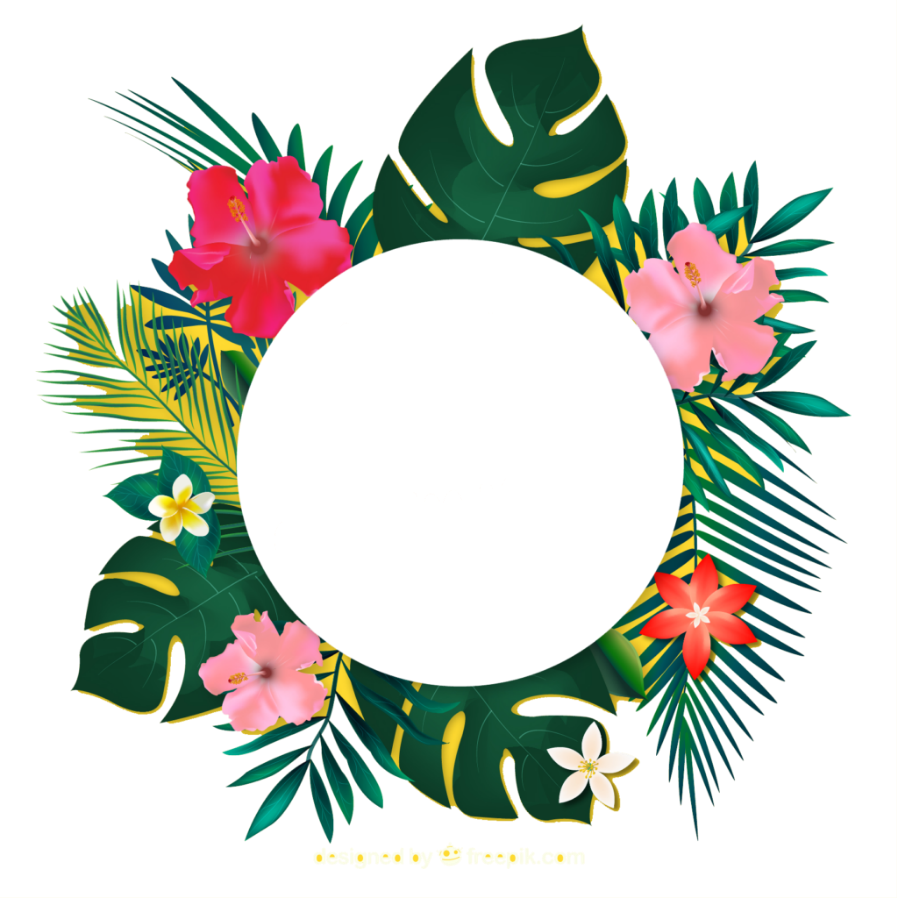 Terima Kasih
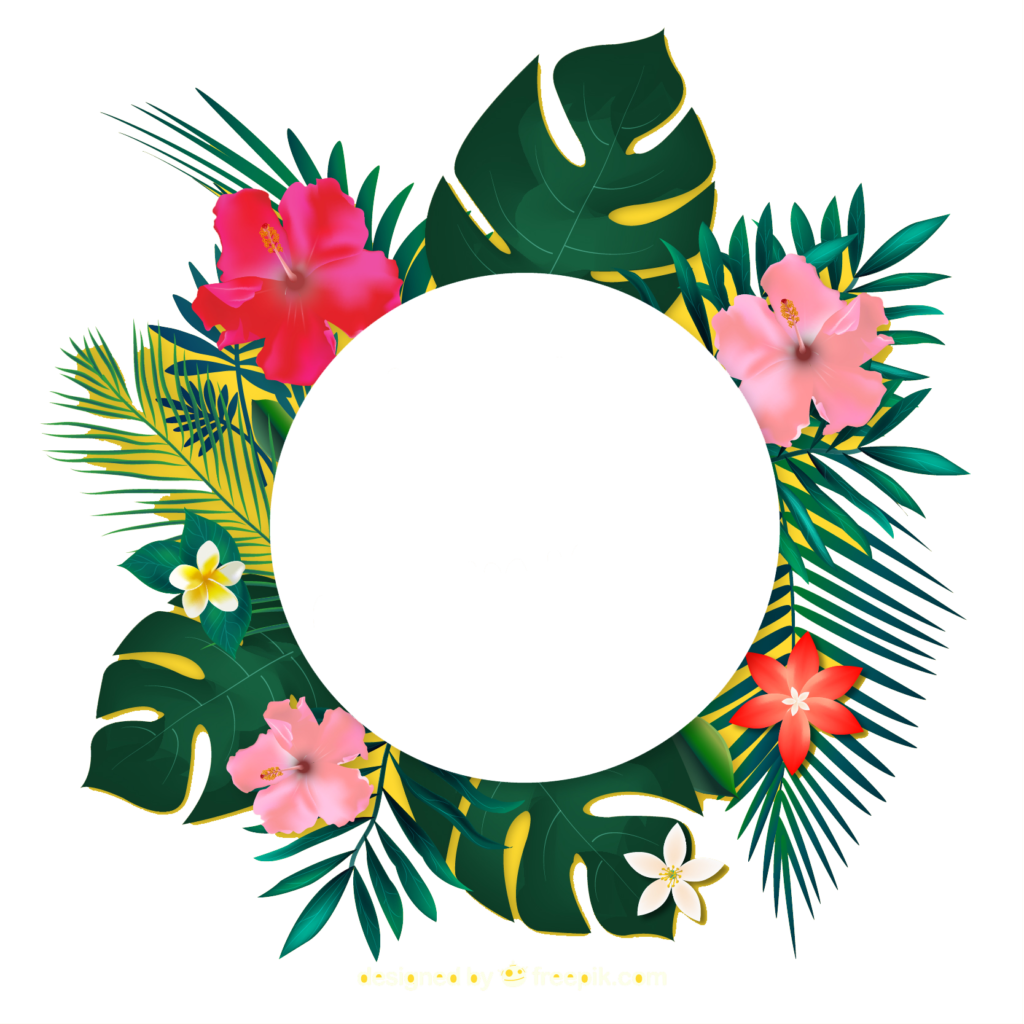